112－1學年度期末暨期初校務會議-                   會計室業務報告             113/01/19
一、本學年度應付帳款及會計室工作
二、107~110學年度預決算書
三、111學年度決算書
四、 112學年度預算書
五、 112學年度每月月報-遞送予國教署
六、截至113年1月15日資產負債損益表
七、計畫執行  
八、感言~感謝大家
本學年度應付帳款及會計室工作
一、每日整理應付帳款及科餘明細供出納查詢
     付款及會計師查核用。
二、提供最新工作~會計資訊。
三、每月計算投保單位健保補充保費表及每年
     統計所得稅申報明細彙總表。
四、按時向國教署主計交帳:1.會計月報 2.預
     算書 3.決算書。
五、會計人員作為窗口，並且幫助學校向主管
     機關報告校內營運狀況。
107~112學年度預決算書
已經國教署核備的時間
學年度預決算書
於 112/6/12已核備



於 112/6/19已核備



於 112/6/30已核備



於 112/7/25已核備


於 112/8/30已核備

於 112/11/17已核備
107學年度預算書
107學年度決算書
108學年度決算書
109學年度決算書
110學年度決算書
112學年度預算書
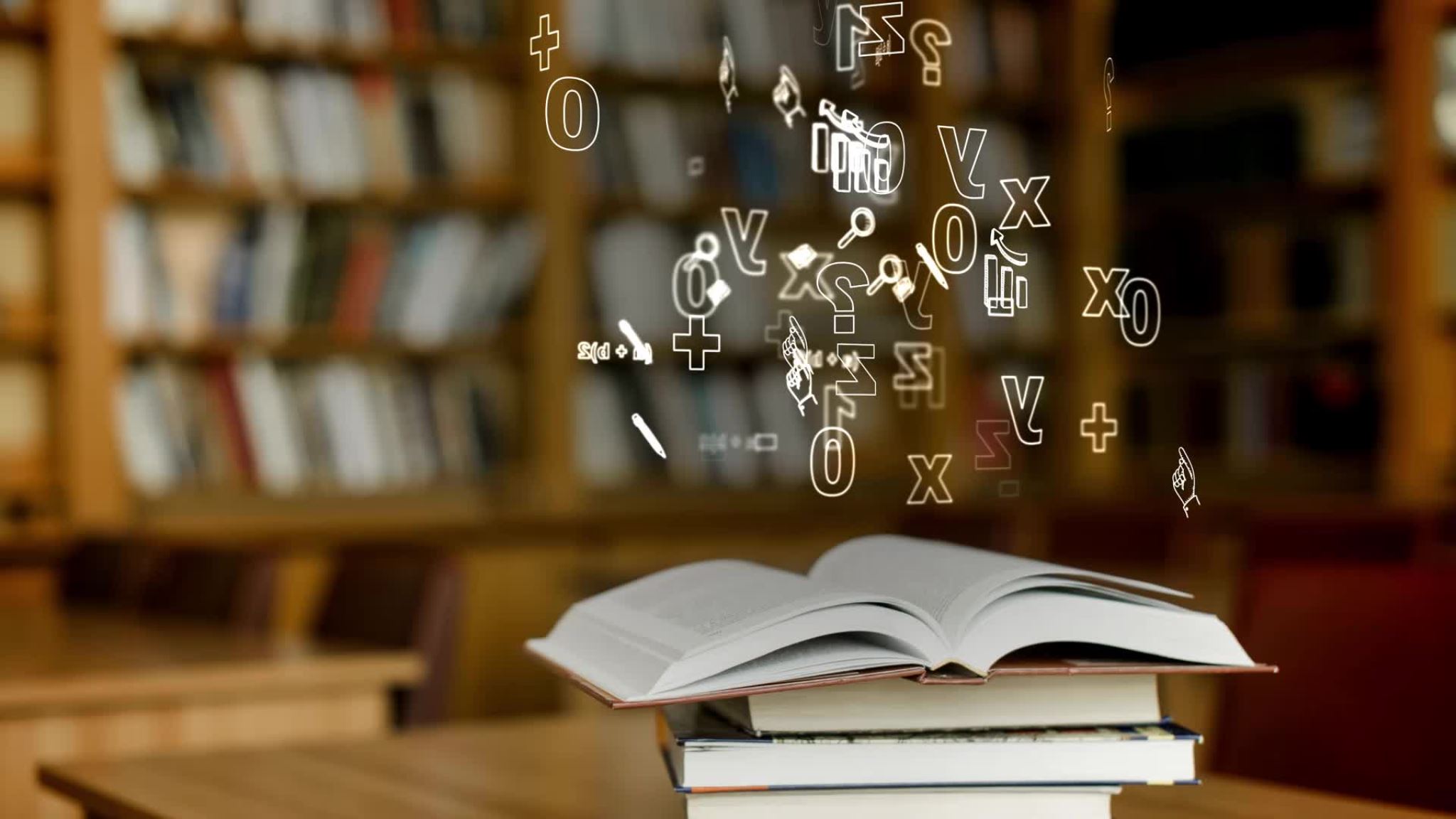 111學年度決算書已於112/11/30函報國教署
~經國教署主計鑒核中-待國教署備查。
112學年度預算書
~於112/11/17 已經國教署同意備查
112-1學年度月報~累計截至113/1月15日
費用合計: 8,952,885
單位(元) 
收入合計: 24,037,205
董事會支出 500 
行政管理支出 2812393 
教學研究及訓輔支出 5878234 
獎助學金支出 1200 
產學合作人事費支出 182738 
超額年金給付 77820
學雜費收入   1145580 
補助及受贈收入 22181977 
駐廠合作收入  219661  
利息收入  2170 
其他收入 487817
112-1學年度月報~累計截至113/1月15日
負債合計:4,797,851
代收款項 -16418 
應付利息 631                
應付費用 4699919  
應付設備款 113369 
暫收款 350 
權益基金及餘絀 合計:184,333,178
賸餘款權益基金 102312080 
其他權益基金  1460000 
累積賸餘 65476778  
本期餘絀 15084320
資產合計:189,131,029
土地 684879  土地改良物 20632691 
零用金及銀行存款 14410587
應收帳款  300266 
預付款項  133332 
房屋及建築 54584771
建築物改良物 27869739 
機械儀器及設備 24234933  
圖書及博物 2335398 
其他設備 42708233  
電腦軟體 1236200
112-1學期造冊之計畫執行-已完成核銷
領據111038 112年度就讀普通班身心障礙學生輔導經費$60000元  --期程:112/1/1~112/12/31 。
領據112020 112學年度建教合作班基礎訓練職前訓練審查計畫$87,400元 --期程:112/7/1~112/12/31 。
112年度第2梯次教育部學產基金補助培訓具特殊專長弱勢學生計畫$117,840 元已退回2160元 -:112/9/1~112/11/30 。
領據112023  教育部體育署112年度深耕基層棒球扎根工作培訓計畫 $500,000 元 --期程:112/1/1~112/12/31 。
領據111035  112年推動原住民族棒壘球輔導計畫 $727,432元--期程:112/1/1~112/12/31 。
112-1學期造冊之計畫-正執行中未完成核銷~
11/23領據112022  教育部補助112學年度推動家庭教育暨親職教育工作計畫 17,000元--期程:112/9/1~113/7/31 。

領據112002   國教署補助112學年度學務創新人力經費 471,817元--期程:112/8/1~113/7/31 。


領據111053  教育部補助112年度「推動中小學數位精進方案103,000元--期程:112/2/1~112/12/31 。

領據112005  教育部補助112學年度辦理實施12年國民基本教育課程預估新增鐘點費26460元。
感言~       感謝大家這學期的指導與協助。
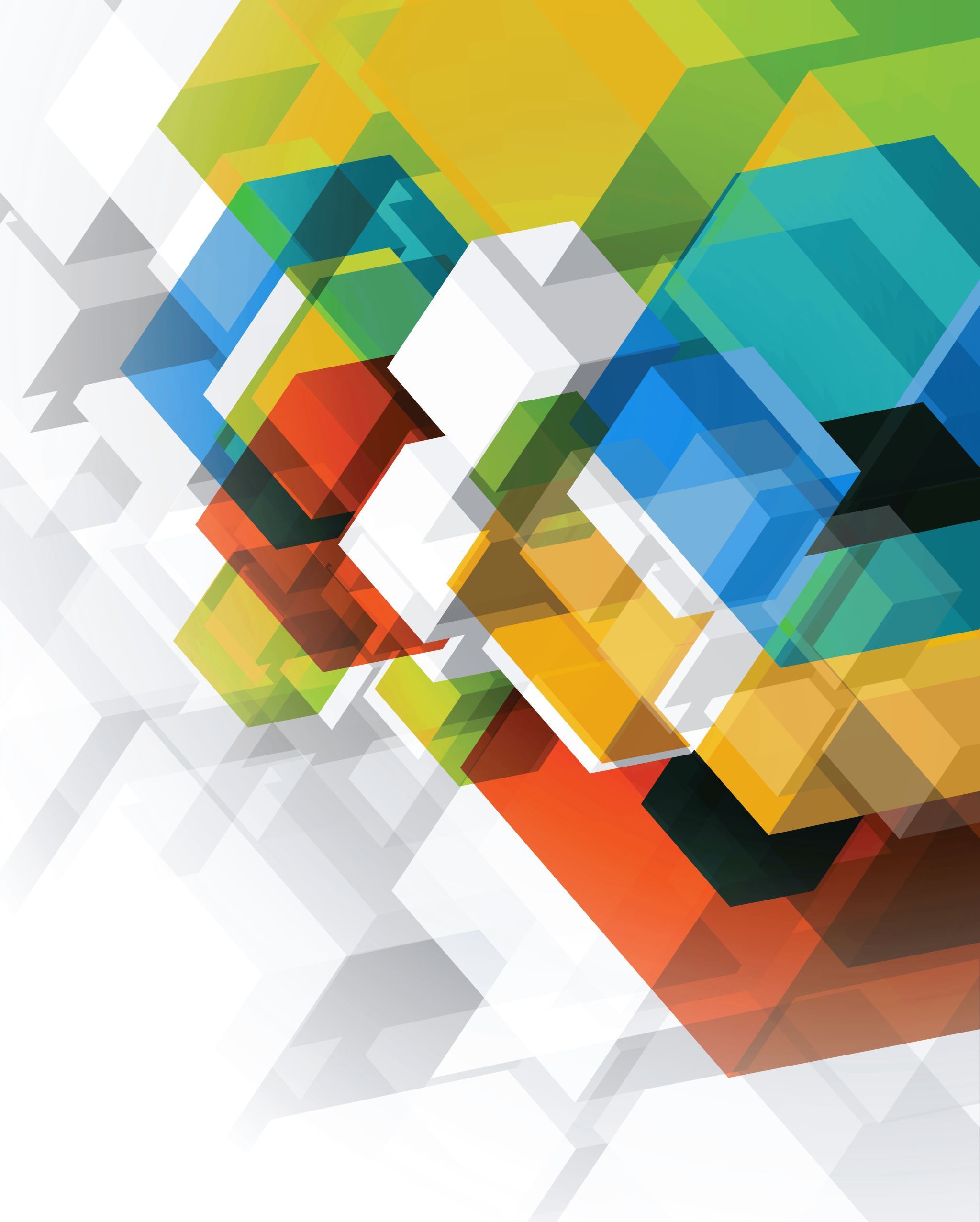 預祝 大家新年快樂
雅方 敬上